Pyl a testování jeho životaschopnosti
Botanická mikrotechnika 2023 – Mgr. H. Cempírková, Ph.D.
Cíle
rozeznat morfologické znaky pylových zrn (např. apertury, povrch) a přiřadit pozorovaná pylová zrna podle jejich morfologie k různým rostlinným druhům
vyjmenovat různé způsoby testování životaschopnosti pylových zrn
 popsat postup metody testování pomocí diferenciálního barvení, vysvětlit princip diferenciálního barvení
 provést metodu diferenciálního barvení pylu a vyhodnotit preparát (rozeznat rozdíl mezi životným a neživotným pylovým zrnem)
 založit a vyhodnotit preparát s testováním klíčivosti pylu in vitro
Pylové zrno
Pór
Ztloustlé místo intiny
Jádra
Intina
Exina
Morfologie pylových zrn
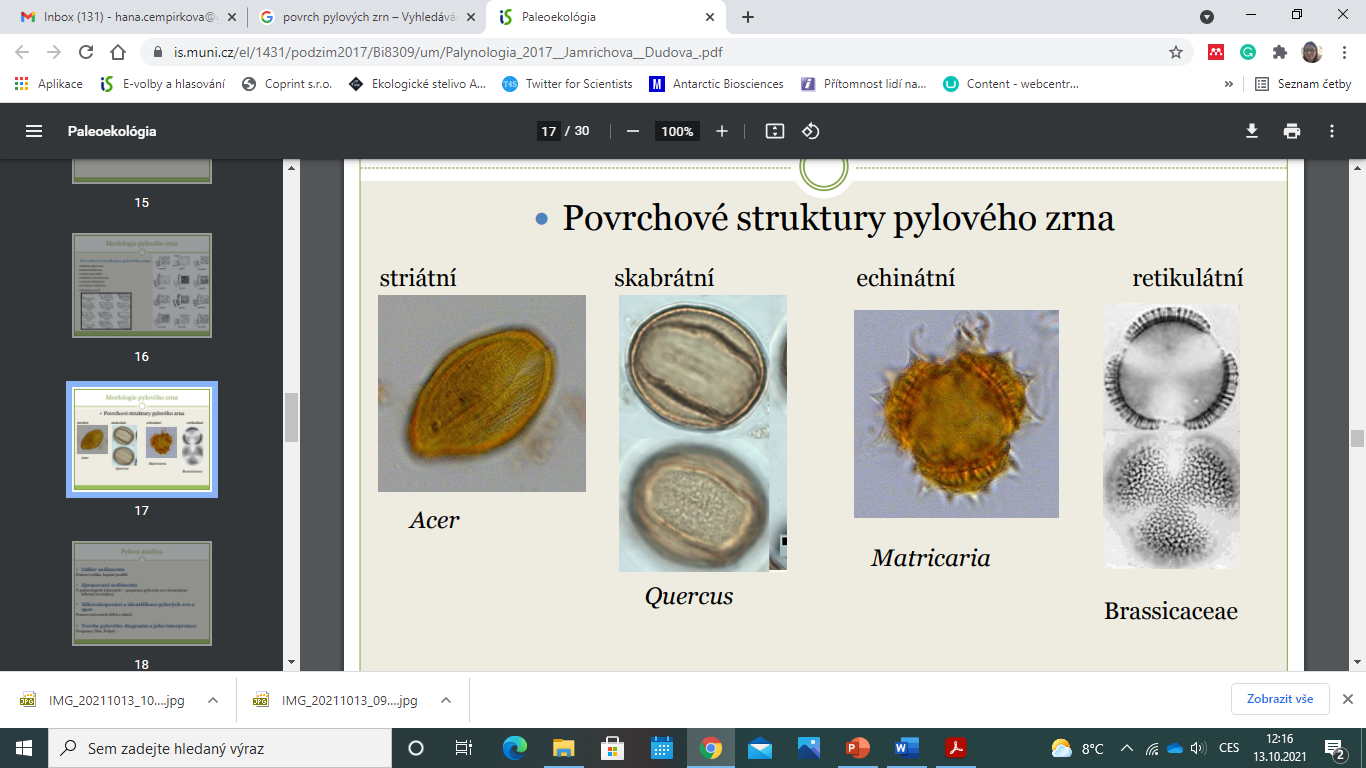 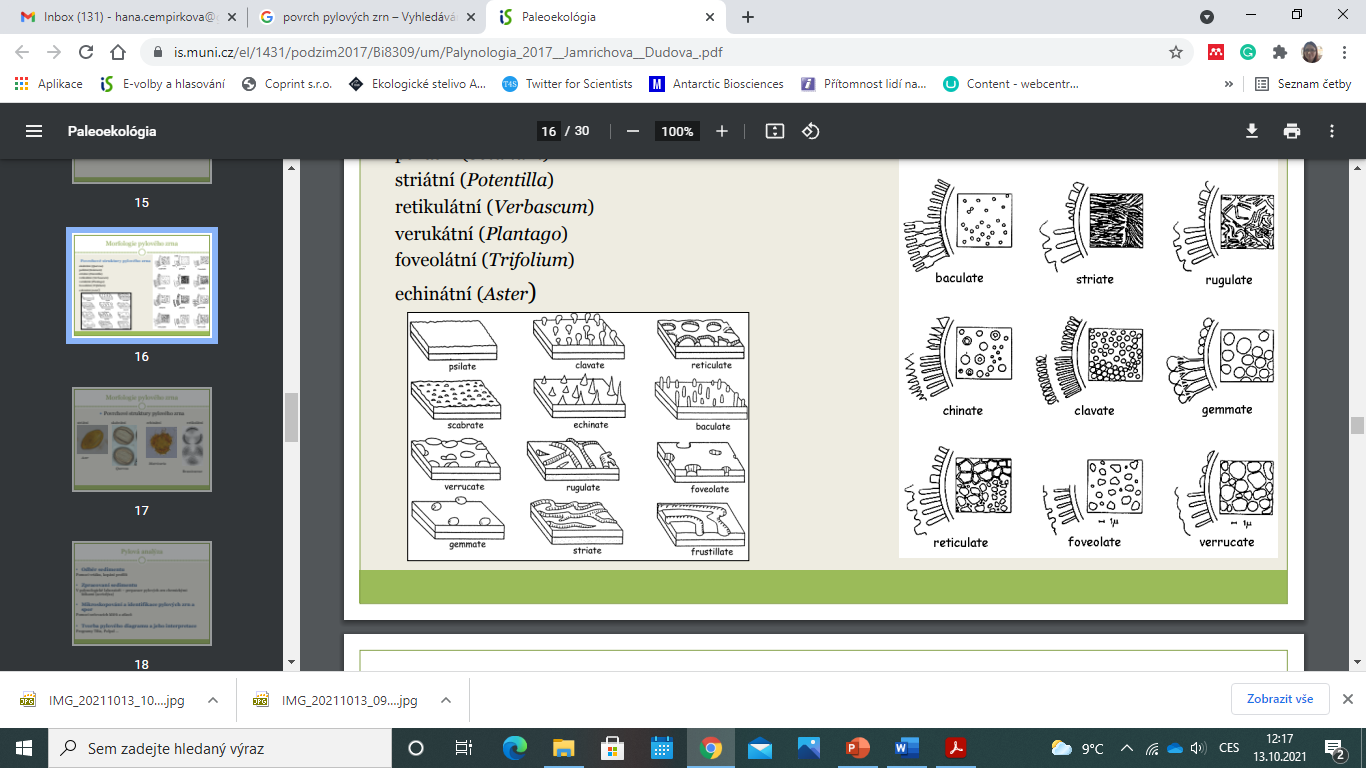 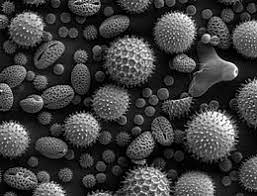 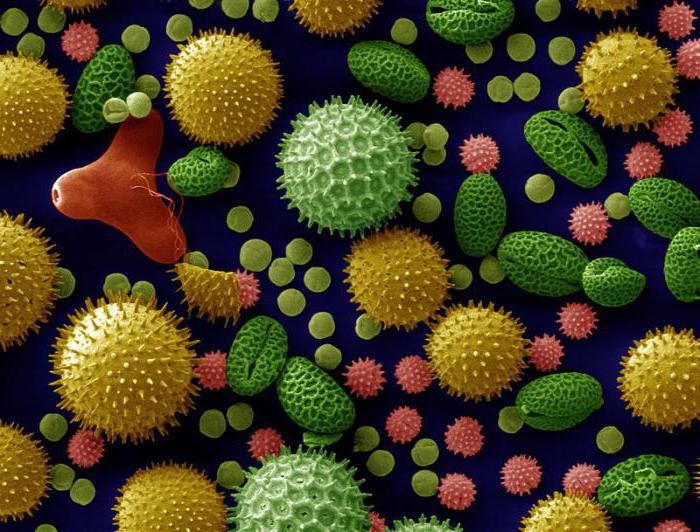 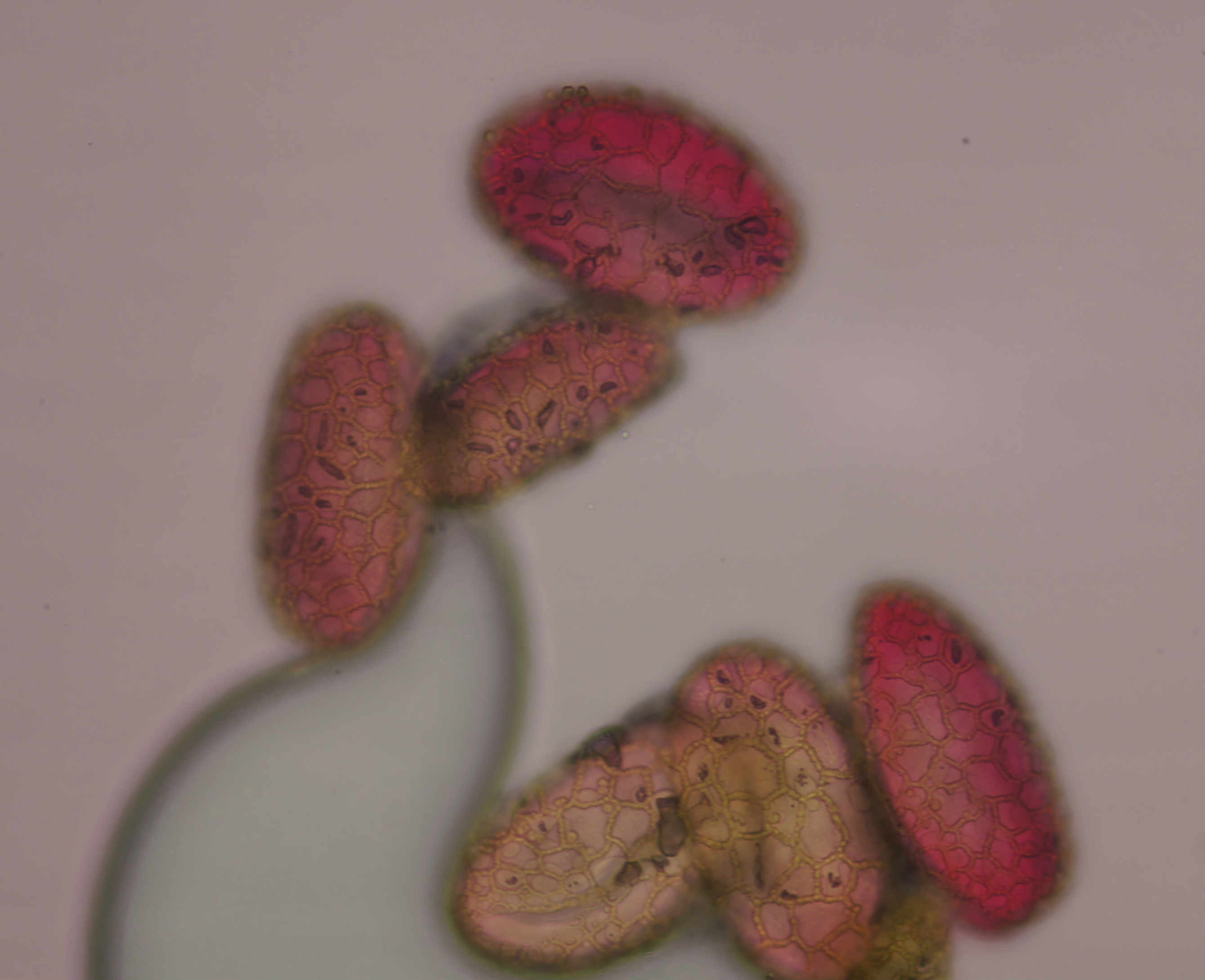 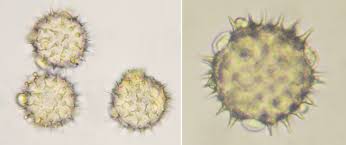 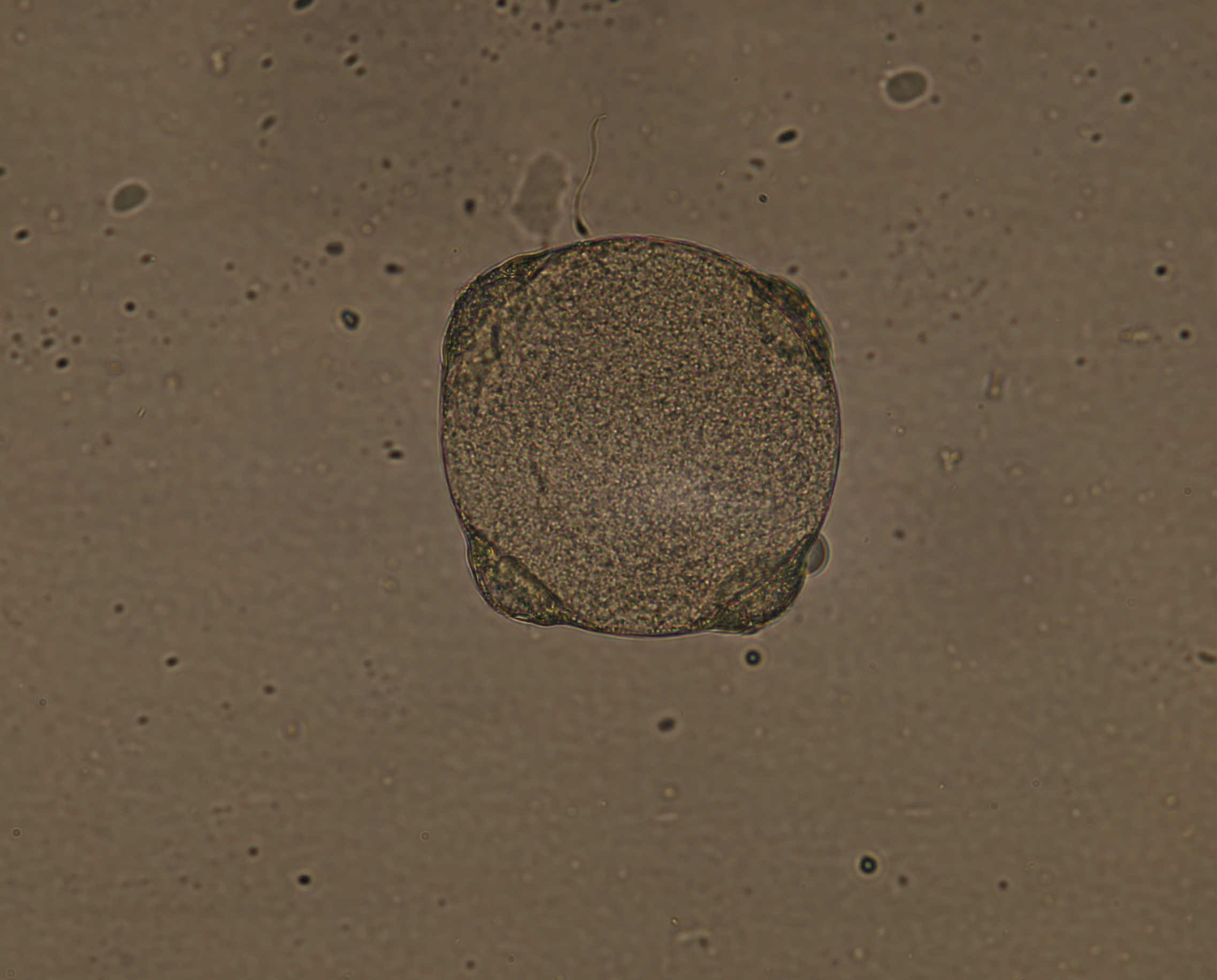 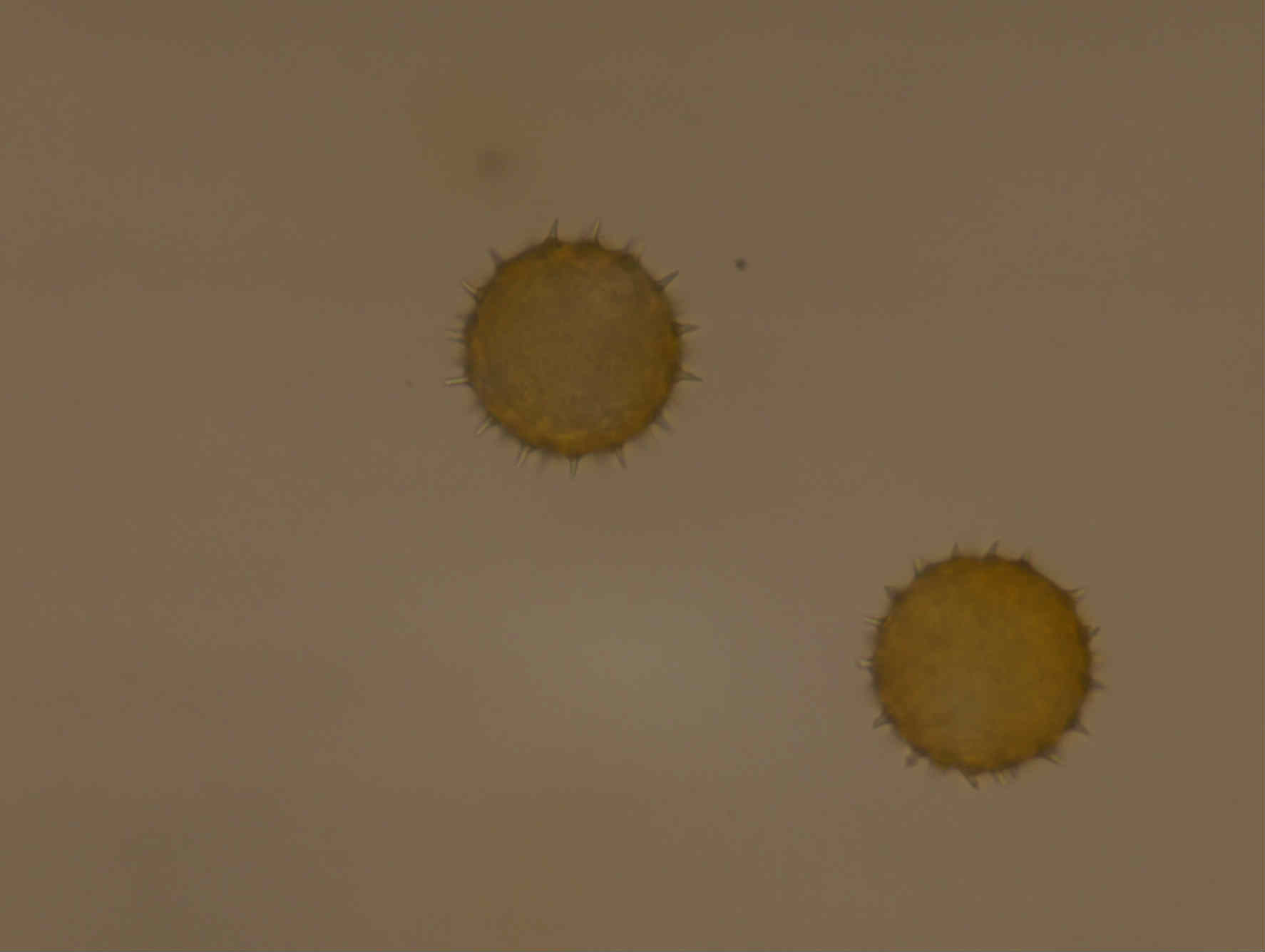 Palinologická databáze: paldat.org
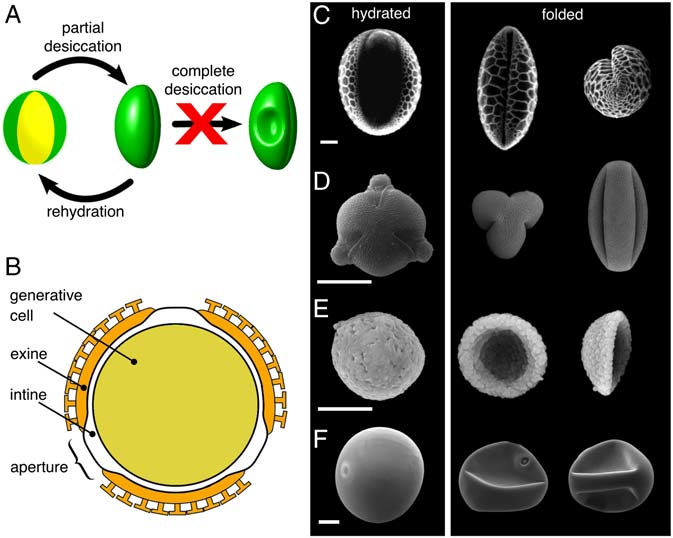 Úkol – najděte mezi vzorky následující pylová zrna a určete rostlinný druh
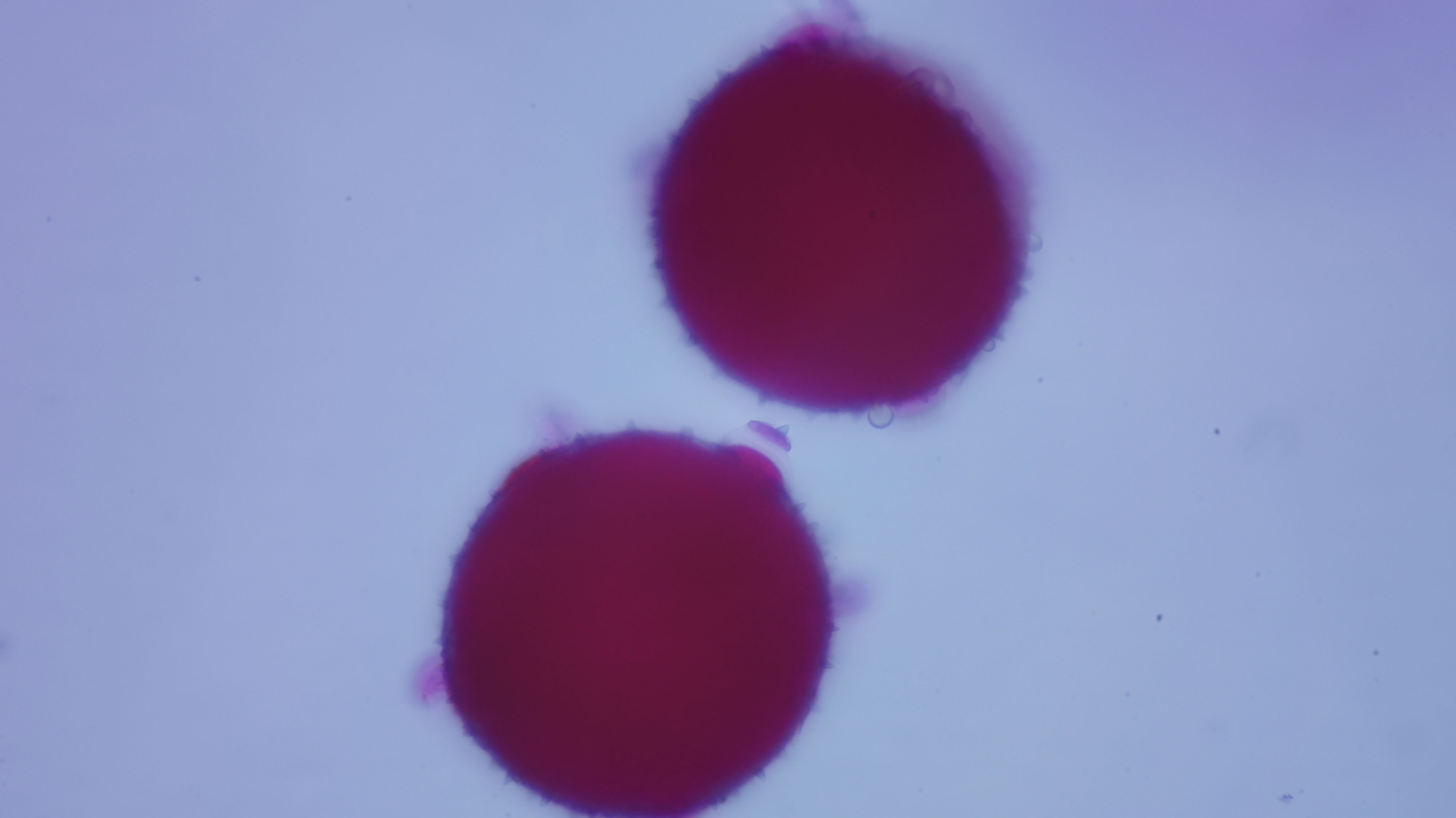 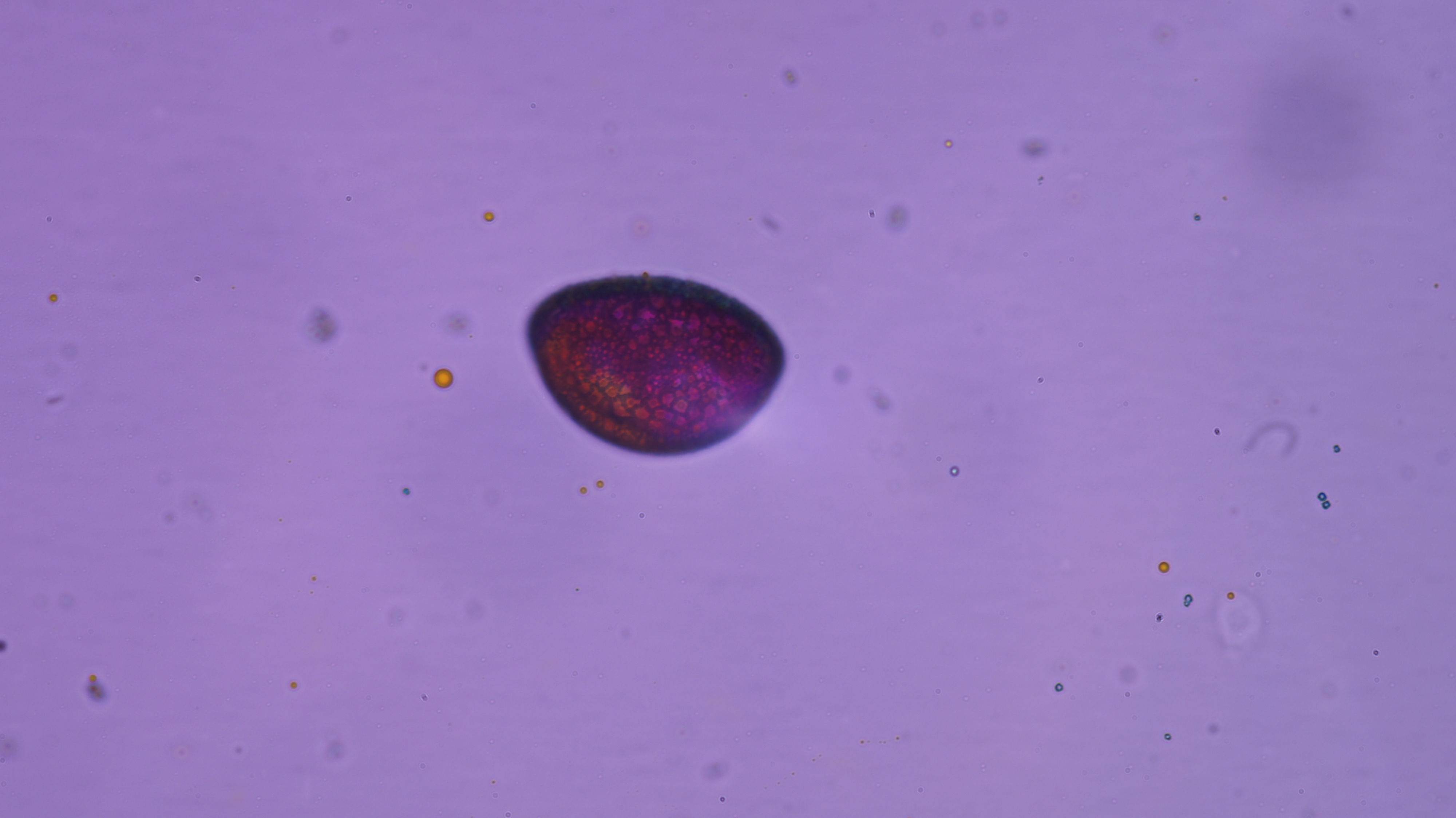 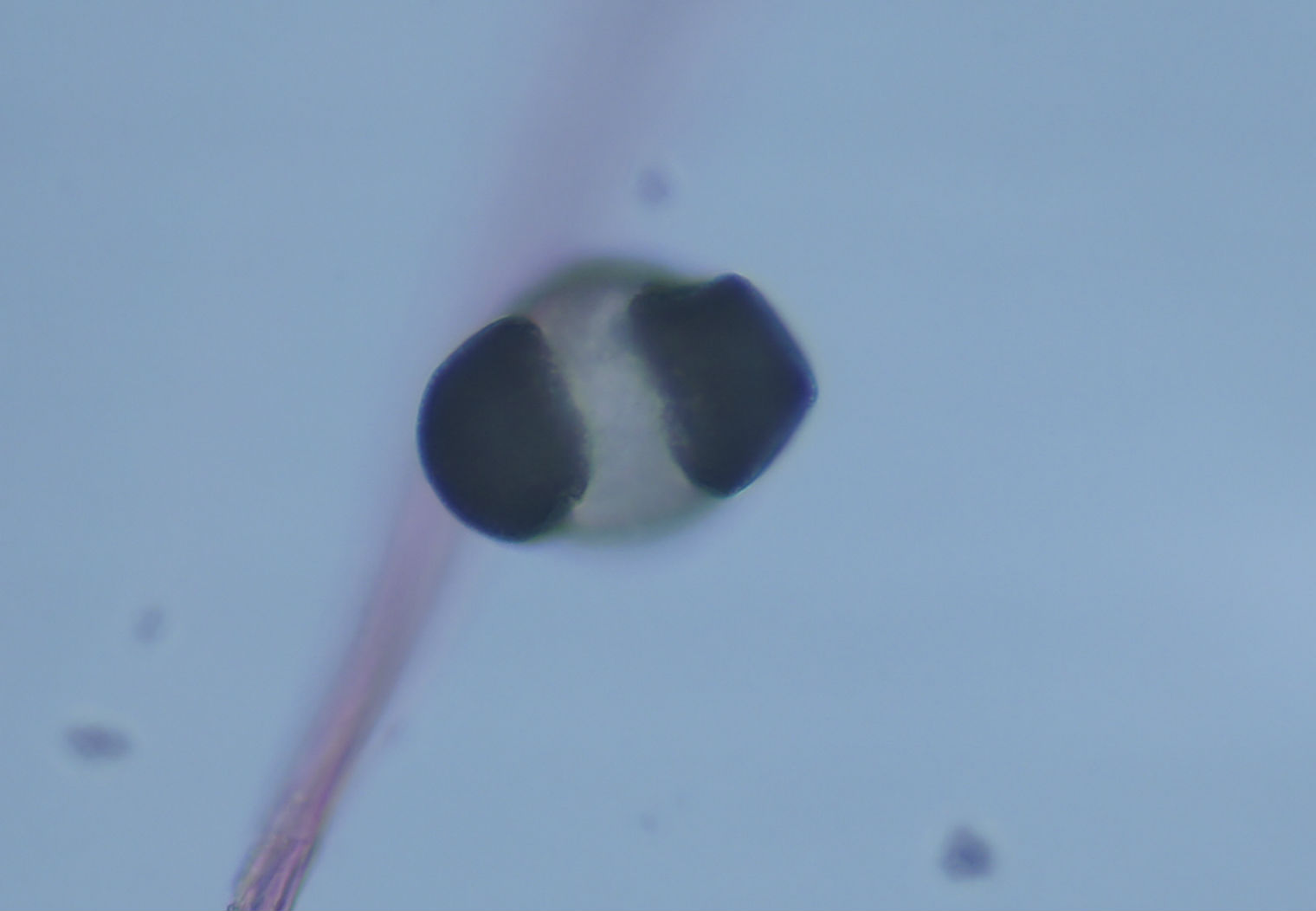 A
B
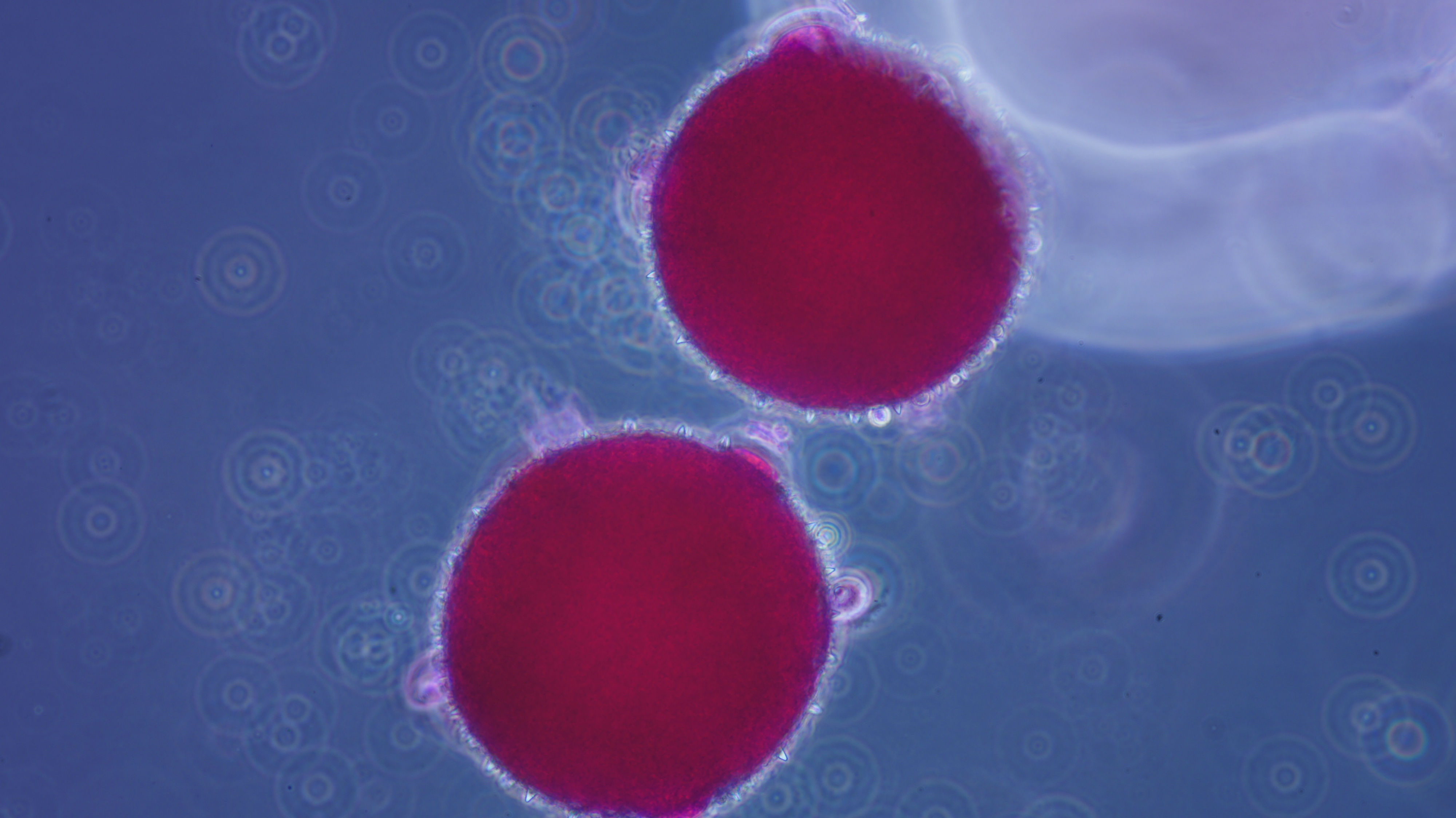 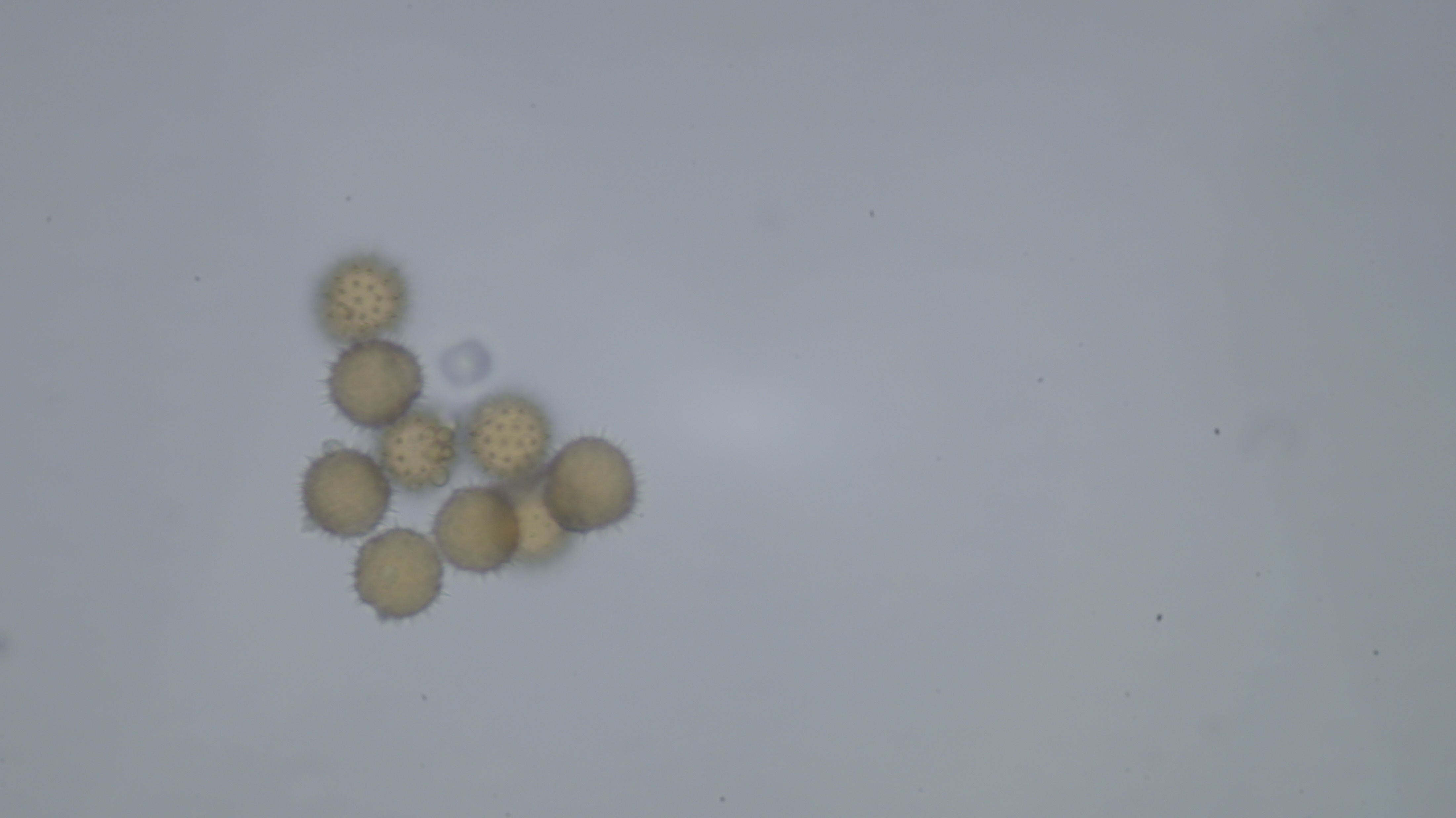 C
D
Stanovení životaschopnosti pylových zrn
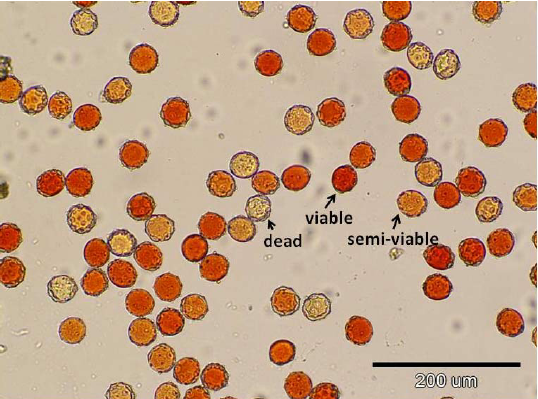 Diferenciální barvení


Fluorescenční barvení (aktivita enzymů)


Klíčení pylu
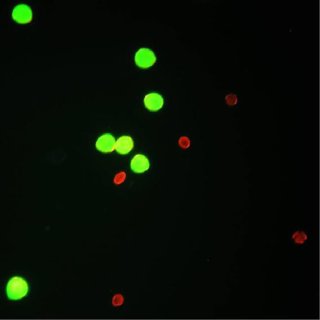 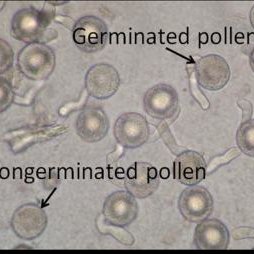 Diferenciální barvení pylu
Alexandrova barvící směs – upravená dle Petersona
Testování klíčivosti pylu in vitro
Brewbaker-Kwackovo médium
Protokol
Určení pylových zrn podle jejich morfologie – přiřadit názvy rostlin k obrázkům

 Testování životaschopnosti pomocí diferenciálního barvení 

 Testování životaschopnosti pomocí klíčivosti – popis fotografie s klíčícími pylovými zrny (pylové láčky)